The Oregon Trail
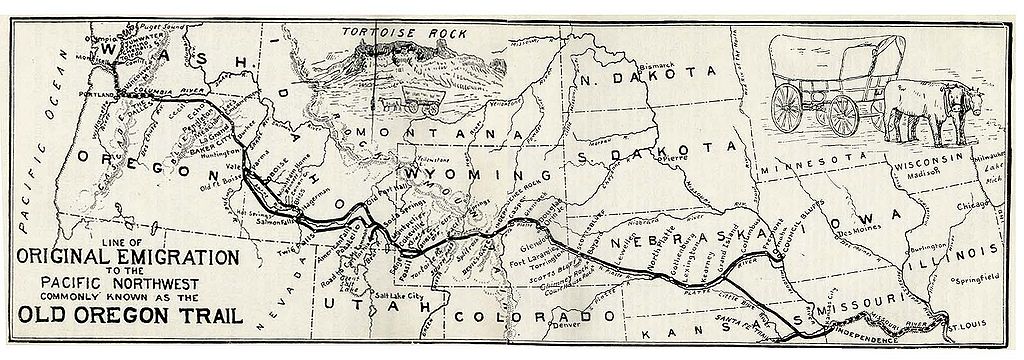 The Oregon Trail
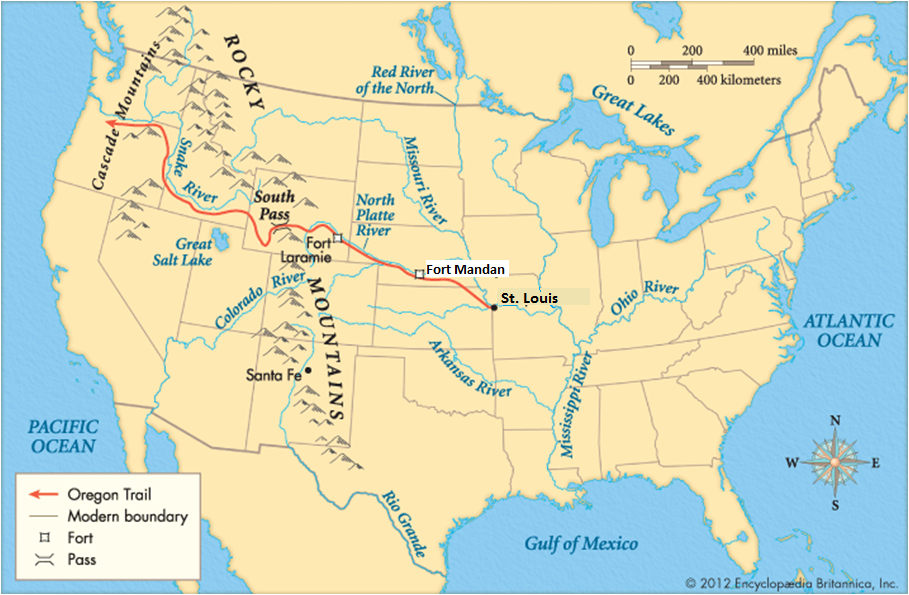 Starting the expedition
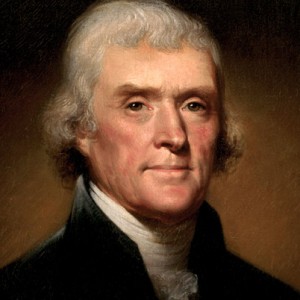 Thomas Jefferson
	(3rd president of US)

Lousiana Purchase 1803

Expedition to Pacific (2,500 $; 45 men)
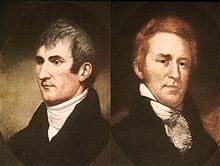 Lewis				Clark
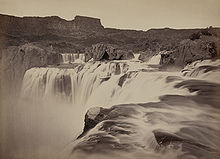 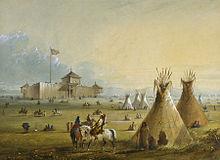 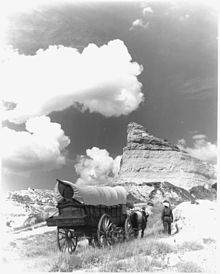 From May 14th, 1804  till Sept. 23rd, 1806
Indian tribes
Cherokee
Blackfoot
Sioux
Cheyenne
Apache
Mohawk (Irokesen)
Comanche
Pueblo
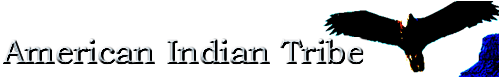 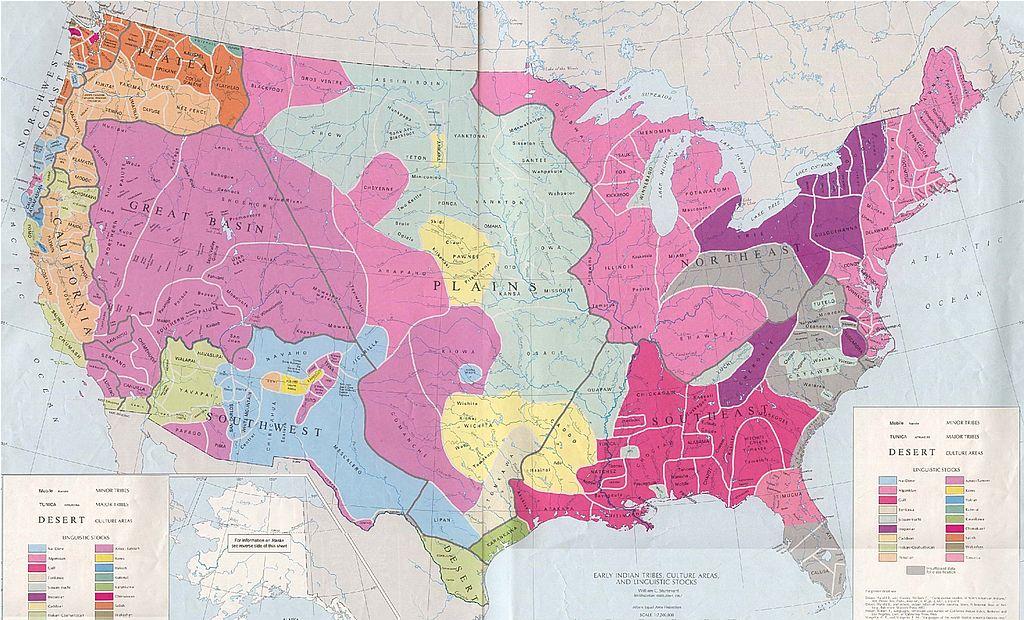 Mandan
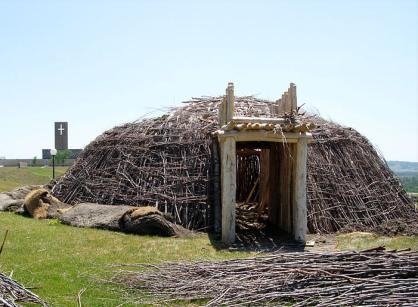 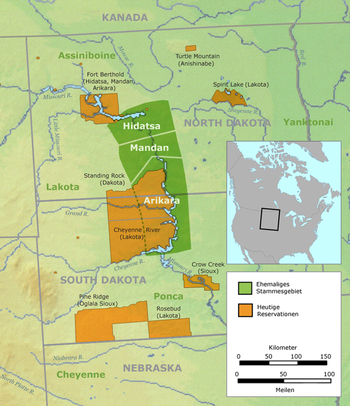 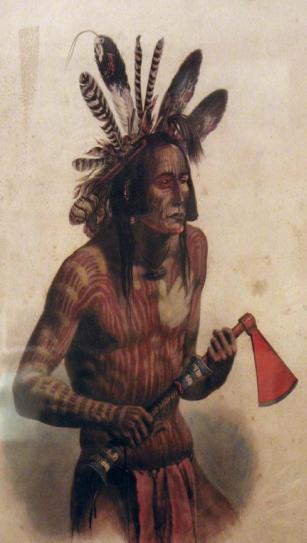 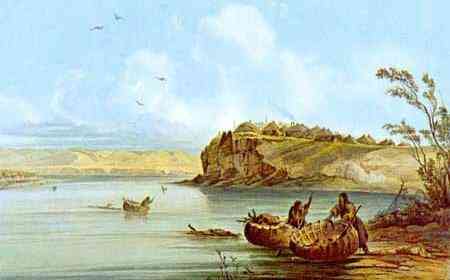 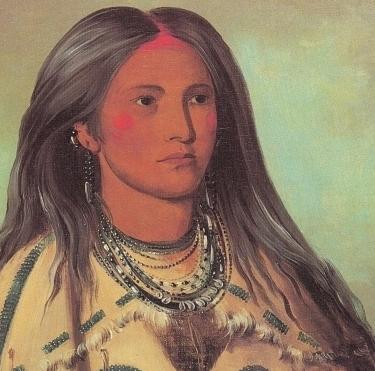 Mato Tope (chief)     Shakoka
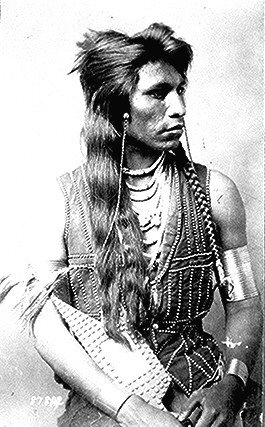 Shoshone
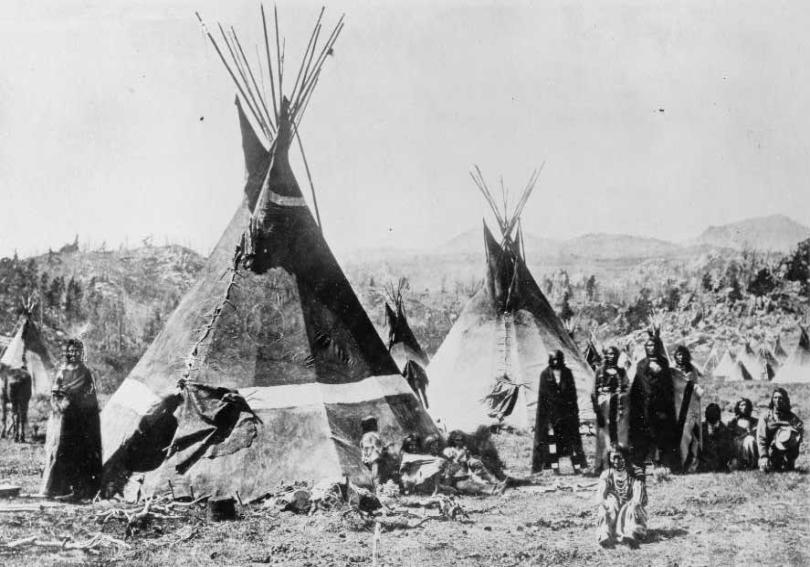 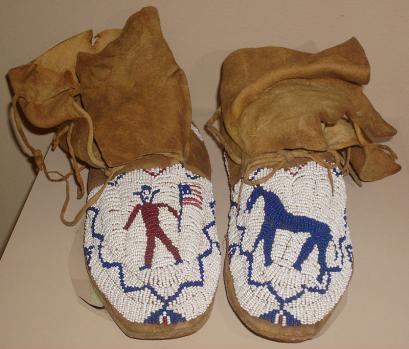 Tipies, Rabbit-tail, moccasins
Great Plains
The Rocky Mountains
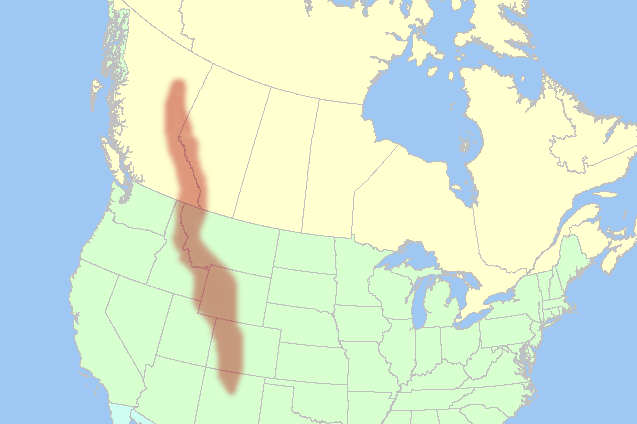 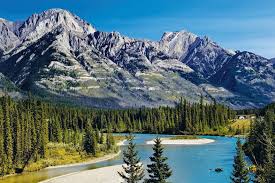 Montana, Wyoming, Idaho, Utah, Colorado, New Mexico
Rivers
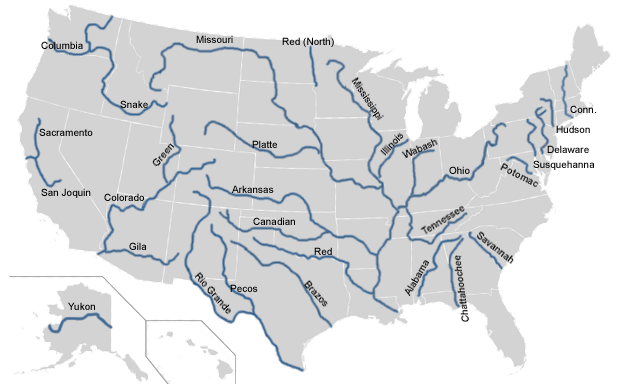 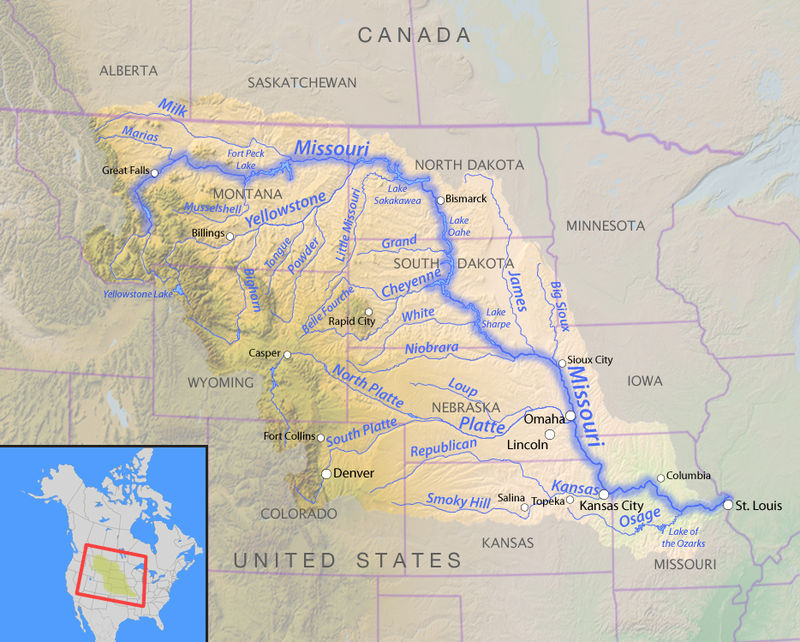 3,767km
Great Falls
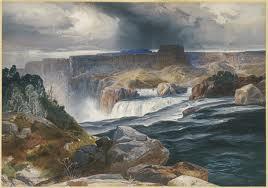 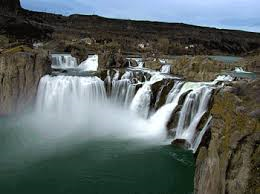 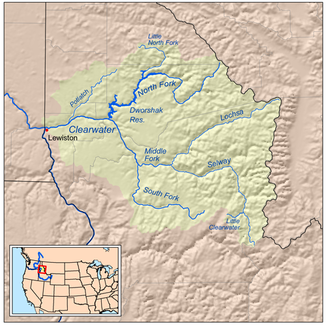 Clearwater River,
	Idaho
	120 km
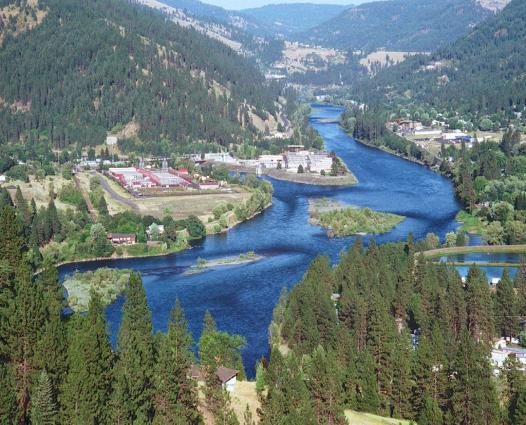 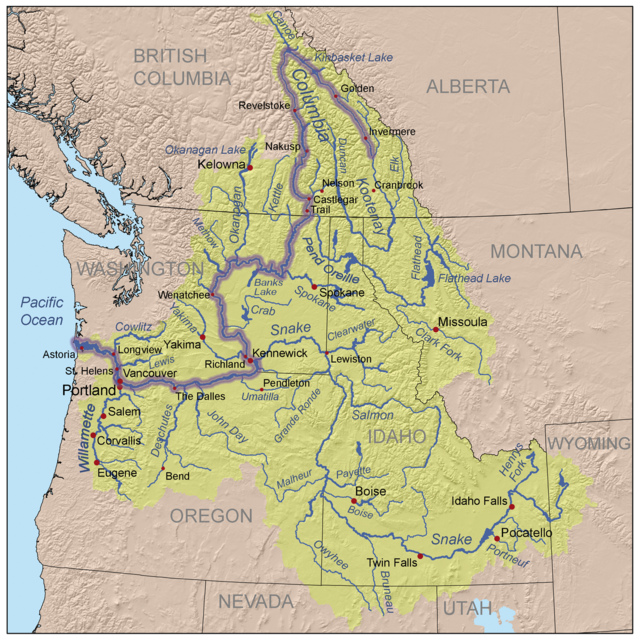 Columbia
	River

	2,000 km
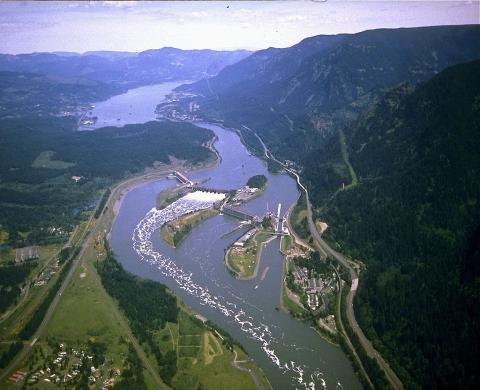 Pacific Coast
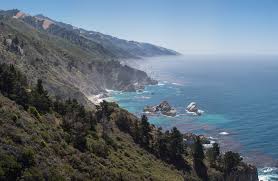 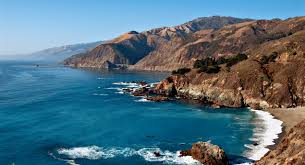